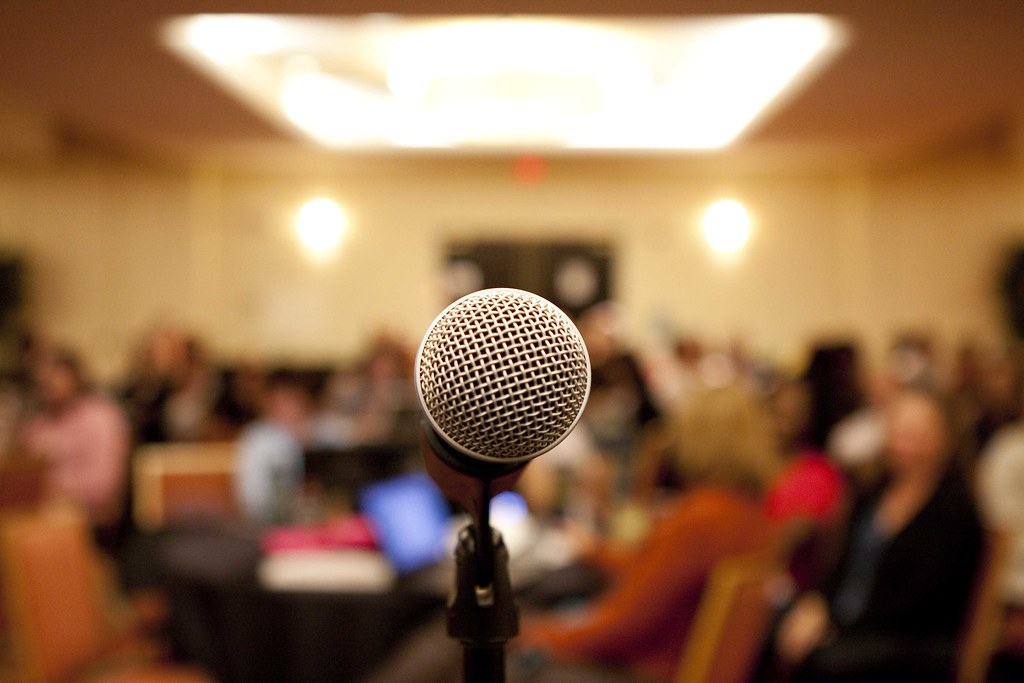 Commissioner Hall Community Conversation
September 26, 2022
Project Overview
Since the beginning of COVID-19, the Fulton County Court System has amassed a significant and unprecedented level of cases. Project ORCA will address this challenge by utilizing a combination of capacity expansion and productivity enhancement initiatives to expedite the case adjudication process.
The COVID-19 Case Resolution Project began 
on December 6, 2021 with 149,200 open and active cases.

As of September 4, 2022, there are 73,454 pending open and active cases.
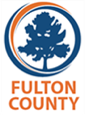 2
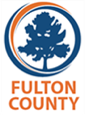 Case Disposition ProgressDisposition Status - OVERALL
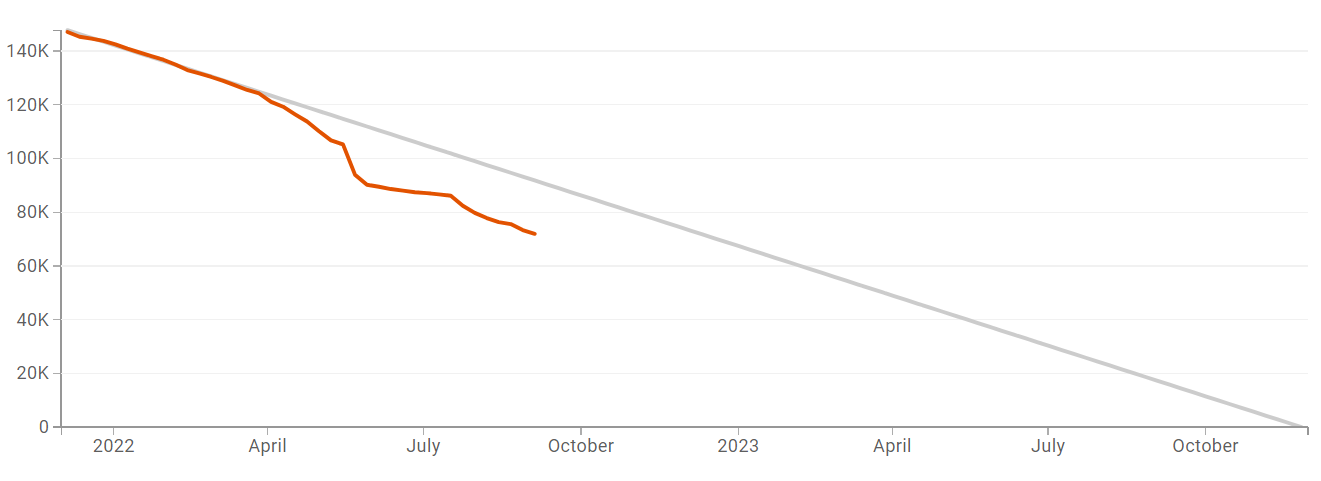 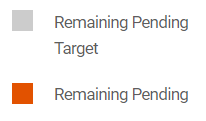 3
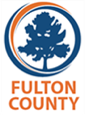 Hiring ProgressHiring Progress by Department As of 9/11/2022
4
Jail POPULATION
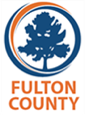 Design Capacity
5
Issues & risks
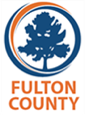 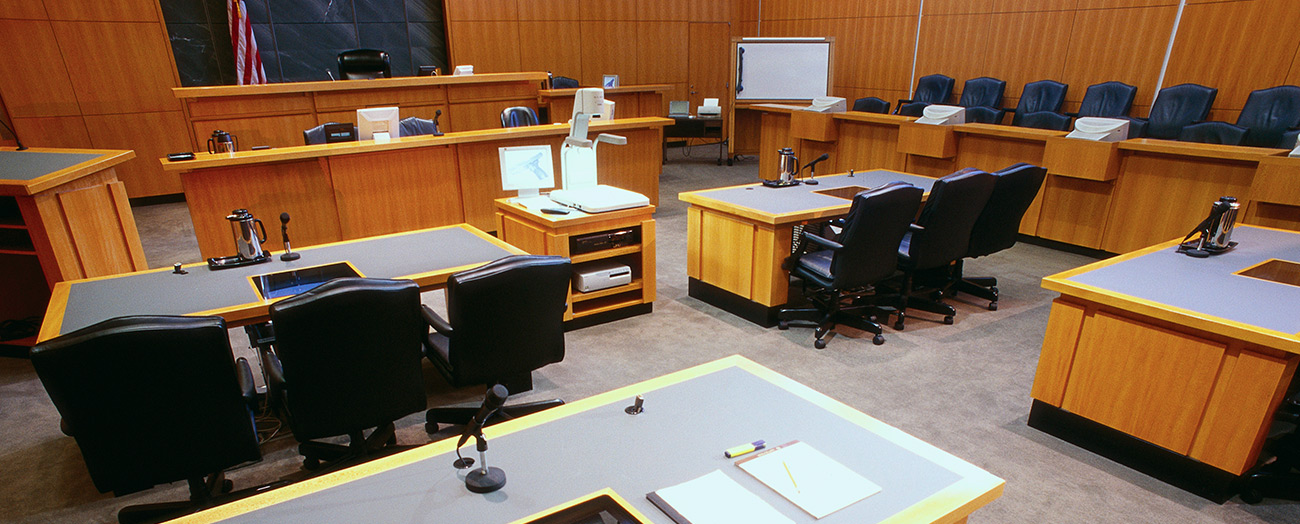 Justice Partners continually discuss and review strategies to account for and mitigate the impact of the following issues and risks:
Increase in violent crime
Increase in jail population
Impact of increased violent charges
Sheriff and Marshal recruitment
Uptick in COVID cases
6